Internship Training atYatharth Super Specialty hospital, Greater Noida(11th April – 8th May 2021)  AN OBSERVATIONAL STUDY ON THE DELAYS IN ADMISSION & DISCHARGE OF COVID PATIENTS  Submitted by:-  NEELU SINGH Enroll no:- PG/19/050Under the guidance ofDr. B. S. Singh (Associate professor, IIHMR, New Delhi) Post-graduate Diploma in Hospital and Health Management(2019-2021)
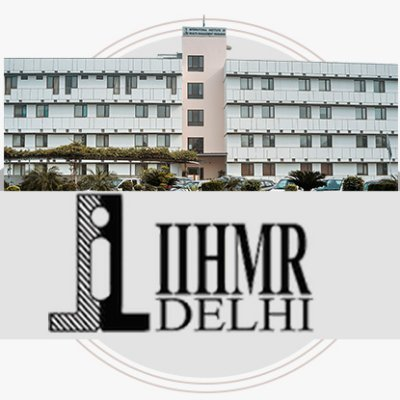 International Institute of Health Management Research, New Delhi
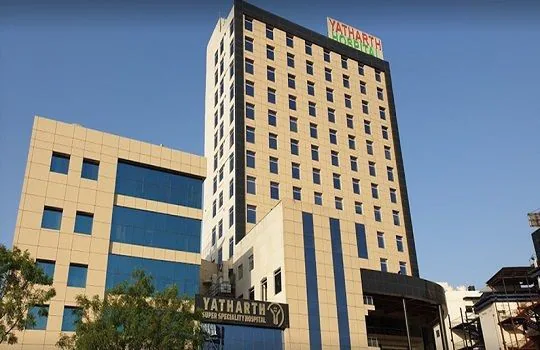 INTRODUCTION TO THE ORGANIZATION
Yatharth Super Speciality Hospital at Greater Noida is the flagship hospital of the Yatharth Group, which heralds the group’s noble intention to enter the healthcare space. 

This hospital has been planned and designed as a 400 bedded multi-specialty facility and with dedicated 90 critical care beds, 9 modular operation theatres and specialty-specific dedicated OPD blocks. 

VISION: To become the most desired healthcare brand by providing compassionate, caring and world class services with the help of talented team of doctors, professional and latest technology.

MISSION: To achieve highest patient satisfaction index by delivering patient centric, best healthcare services amongst the local and extended community.
INTRODUCTION
In a country where the bed strength is too low to cater the masses, especially during COVID, it is always a challenge to make beds available for patients in time. Hence admission & discharge process plays a vital role in the same. Implementation of proper admission & discharge timings are important criterion. 

Healthcare is the fastest growing and competitive industry which cannot bear any error. Operations management has been the key to customer satisfaction in various service industries like hospitality, aviation, and healthcare etc. 

The concepts of operations management when applied on the admission & discharge process help us iron-out a lot of routine problems in the hospital setup. Good admission & discharge turnaround time management is very important during the COVID pandemic to ensure patient satisfaction; bed availability and admissions; and quality of patient care remains high.

This study provides an observational analysis of the delays that occur during admission & discharge process in the hospital by using and tracking patient & file timings.
OBJECTIVE
To analyze delays in admission & discharge of COVID patients. 


To identify the gaps and challenges for delay in discharge of COVID patients at Yatharth Super Speciality Hospital, Greater Noida by analyzing the whole discharge process, using appropriate tools.
REVIEW OF LITERATURE
Elizabeth Lerner Papautsky et. al, 2020 concluded in a study that delays are critical to capture and characterize to help cancer providers and healthcare systems develop effective and patient–tailored processes and strategies to manage cases during the current pandemic wave, subsequent waves, and future disasters.
Silva SA et al, 2014 conducted a study which suggested that delays in discharge occurred in 60.0% of 207 hospital admissions & the delays were mainly related to processes that could be improved by interventions by care teams and managers. The impact on mean length of stay and hospital occupancy rates was significant and troubling in a scenario of relative shortage of beds and long waiting lists for hospital admission.
Gijs Hesselink et. al, in a study suggested that : Ineffective discharge is related to factors at the level of the individual care provider, the patient, the relationship between providers, and the organizational and technical support for care providers. Providers can reduce hospital readmission rates and adverse events by focusing on high-quality discharge information, well coordinated care, and direct and timely communication with their counterpart colleagues. 
Prof. Dinesh T.A et. al, 2013 reported that patients' waiting time has been defined as "the length of time from when the patient entered the outpatient clinic to the time the patient actually leaves the OPD". Whether it's a time used for registration of patient, routine doctor's appointment, emergency room treatment, laboratory/diagnostic test, procedures, receiving the results of various tests, waiting happens to just about everyone seeking medical care.
Mark R. Carey et. al, 2004 suggested that unnecessary inpatient-days may needlessly increase the exposure of patients to iatrogenic infections and other complications, as well as decrease economic efficiency.
METHODOLOGY
Place Of Study: Yatharth Super specialty Hospital, Greater Noida 

Duration of Study: 1 Month (11th April 2021 - 8th May 2021)

Study Population: 160 COVID patients getting discharged from IPD in Yatharth Super Speciality Hospital, Greater Noida, from 11th April – 8th May 2021 were observed and tracked during the study.

Method of Study- Observational study. 
Time-motion study. The details of the patients, time of his/her entry, the time taken by the COVID patient to recover & finally time taken for patient to be discharged from the hospital was noted and recorded.
Data Sources: 
Primary sources: Direct observation, Consult with the employees of the Hospital, Data collection from the IPD department
Secondary sources: Study of data from HIS, Analysis of data, Registered records of particular departments.
Interview Guidelines: Discussion with MODs and other service providers regarding: Delays in initiating discharge process, Delay in completion of Discharge summary, Delay in preparation of final bill, Other Reasons for delay
RESULTS
Data was collected by directly observing every COVID patient or patients’ attendant during the admission and discharge process. Results were formulated on the basis of observational data.
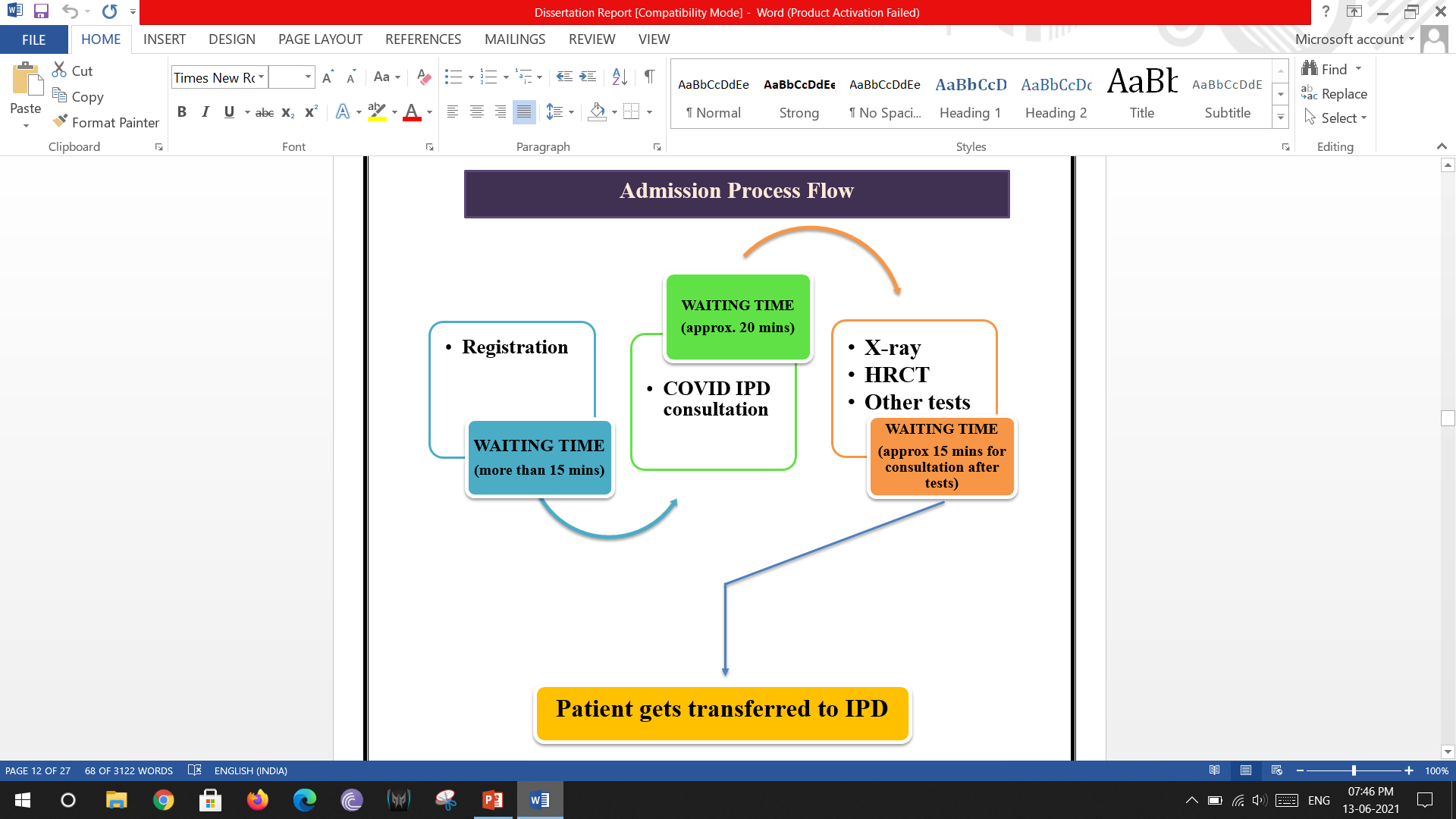 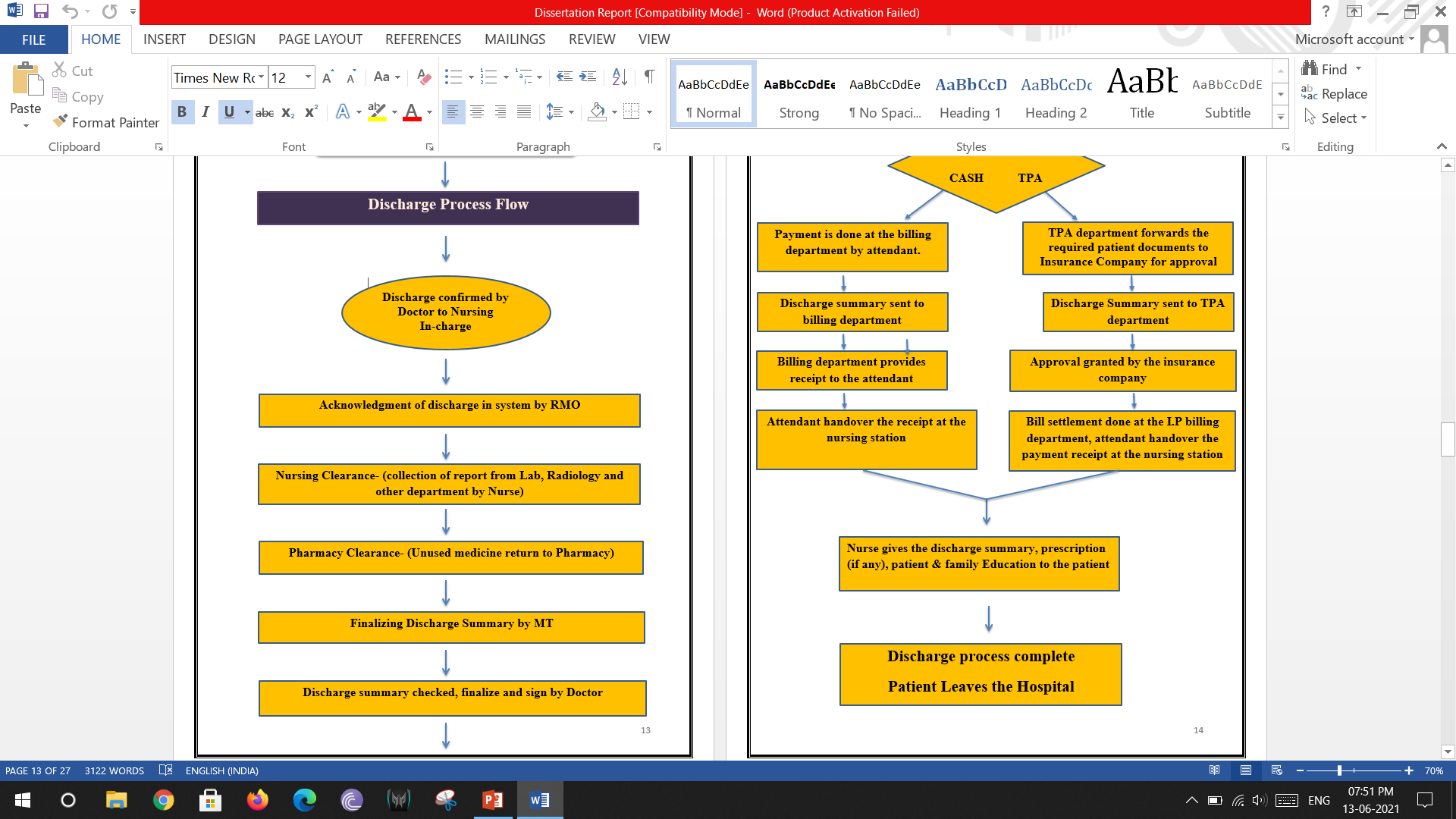 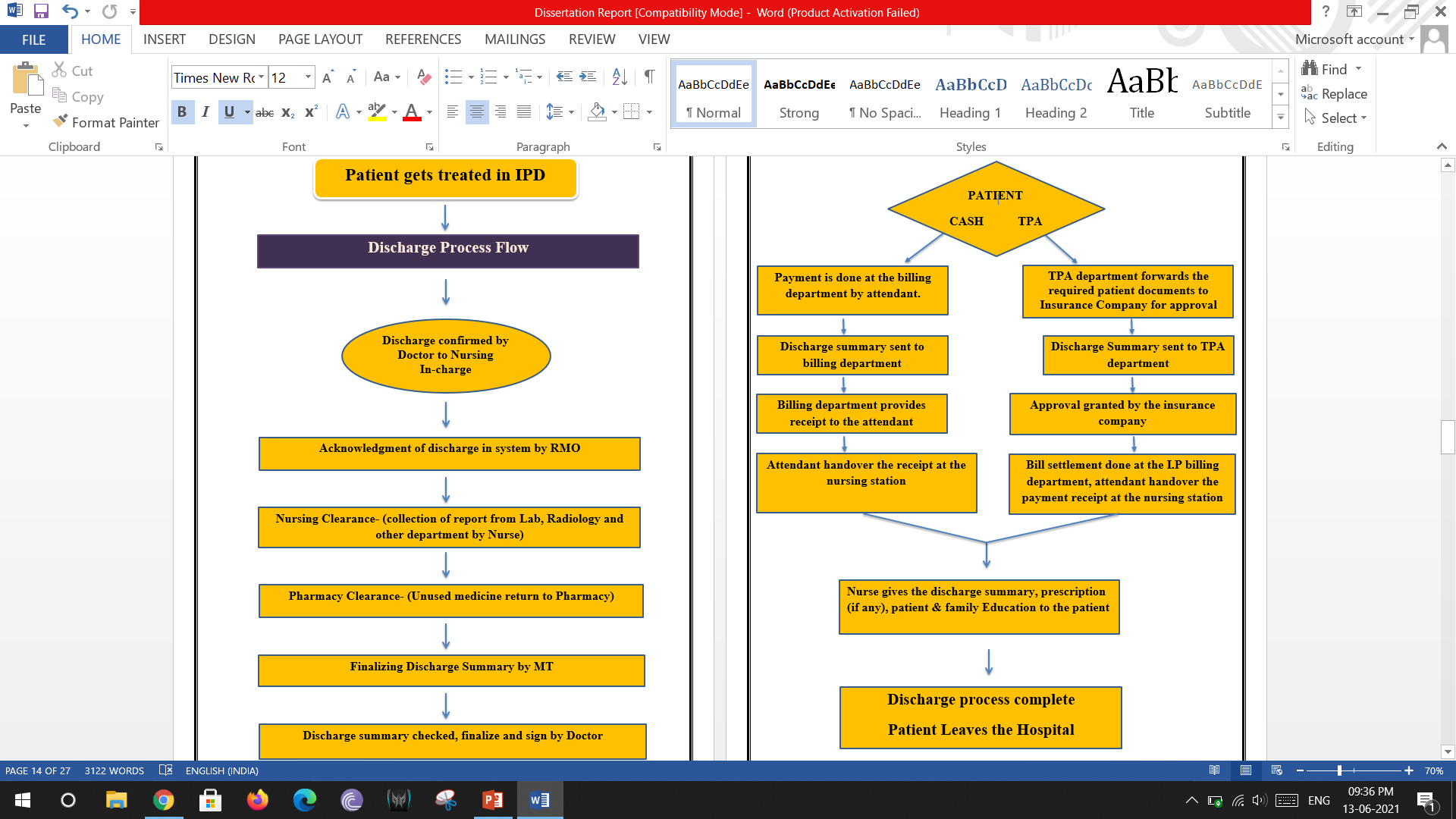 Major Bottlenecks of Admission & Discharge process
Bottlenecks in the admission process
Bottlenecks in the discharge process
Increased waiting time at billing
Reception acts as enquiry counter
Printing & delivery of lab reports done at billing
New staff takes time to get acquainted
No queues, patients gather around counters

Increased waiting time at consultation
Doctors do not adhere to COVID IPD timings
Doctors may be in the OT during OPD timings
Overcrowding due to first come first serve basis of many
Delay in initiating discharge process: Discharge not pre-planned, Delay in doctor’s round due to overlapping of OPD timings, Delay in Lab reports.
Delay in completion of Discharge summary: Majority of discharge summaries are not prepared overnight and start only after discharge intimation, Discharges are not planned in most cases, Discharge not signed by the admitting doctor, Correction of discharge summary.
Delay in preparation of  final bill: Due to any issue raised by the Patient’s attendant.
Some Other Reasons: Patient/ Attendant wants Medical certificate, Patient demands to leave after having lunch even if discharge process completes before 12pm.
RECOMMENDATIONS
The following recommendations are made to reduce waiting time for admission of COVID patient :
Introducing online appointment bookings
Proper training of the staff
Doctors should be advised to adhere to their allotted slots
Use of HMIS based appointment system

The following recommendations are made to reduce waiting time for discharge of COVID patient:
Increase the number of pre-planned discharges (planning discharges overnight)
Fixed Consultant timings in COVID IPD
Doctors & Nursing staff should be advised to adhere to their allotted slots
Regular briefings to the specialties lacking and struggling to achieve fair planned discharge percentage as well daily feedback should be taken
Bring down the discharge turnaround time (TAT) for both cash and TPA cases by discussing the requirement of the patient during discharge i.e. medical certificate etc. with the attendant or patient itself
CONCLUSION
From our study we concluded that, the major bottlenecks during admission of COVID patients included delay in billing, which can be corrected by introducing online bookings & by giving proper training to the staff.

Besides this, delay during consultation was found out to be another major bottleneck occurring during admission, recommendations were given to correct this by advising doctors to adhere to their allotted slots.

Another major problem was increased waiting time during discharge of COVID patients, one of the major issues causing delay was improper planning of discharges, to rectify this delay it was recommended that the discharges should be pre-planned i.e. they should be planned overnight.

Other issues causing delay in discharges included high waiting time during TPA clearance, to address this issue, it was recommended that, discharge turnaround time (TAT) for both cash and TPA cases should be reduced by discussing the requirement of the patient during discharge i.e. medical certificate etc. with the attendant or patient itself.
REFERENCES
Anderson P, Meara J, Brodhurst S, Attwood S, Timbrell M, Gatherer A. Use of hospital beds: a cohort study of admissions to a provincial teaching hospital. BMJ. 1998;297(6653):910-2.
Papautsky E, Hamlish T. Patient-reported treatment delays in breast cancer care during the COVID-19 pandemic. Breast Cancer Research and Treatment. 2020;184(1):249-254.
Carey MR, Sheth H, Braithwaite S. A prospective study of reasons for prolonged hospitalizations on a general medicine teaching service. J Gen Intern Med. 2005:20(2):108-15. DOI:10.1111/j.1525-1497.2005.40269.x
McDonagh SM, Smith DH, Goddard M. Measuring appropriate use of acute beds: a systematic review of methods and results. Health Policy. 2000;53(3):157-84. DOI:10.1016/S0168-8510(00)00092-0
Bailey, 1952; Fetter and Thompson, 1966; Visser &Wijngaard, 1979; Brahimi & Worthington, 1991. studies often focus on reducing idle time of healthcare professionals at the expense of increasing patient waiting time.
Prof. Dinesh T.A, Prof. Dr. Sanjeev Singh, Prem Nair, Remya T R. Reducing Waiting Time in Outpatient Services of a large University Teaching Hospital. Management in health XVII/1/2013; pp.31-37.
Gibony Jr. MC., In: Principles of Health Administration, Second edition New York'; GP Putnam's Sons,1959.
JochemWesteneng July 2007.An evaluation of alternative appointment systems to reduce waiting times. University of Twente, Enschede, The Netherlands School of Management and Governance Department of Operational Methods for Production and Logistics.
Huang XM. Patient attitude towards waiting in an outpatient clinic and its applications. Health Serv Mange Res.1994;7:2-8[PubMed]
Standard Operating Procedures of Yatharth Super specialty Hospital hospital
HOW DISSERTATION WORK/ EXPERIENCE MEETS PROGRAM OUTCOMES
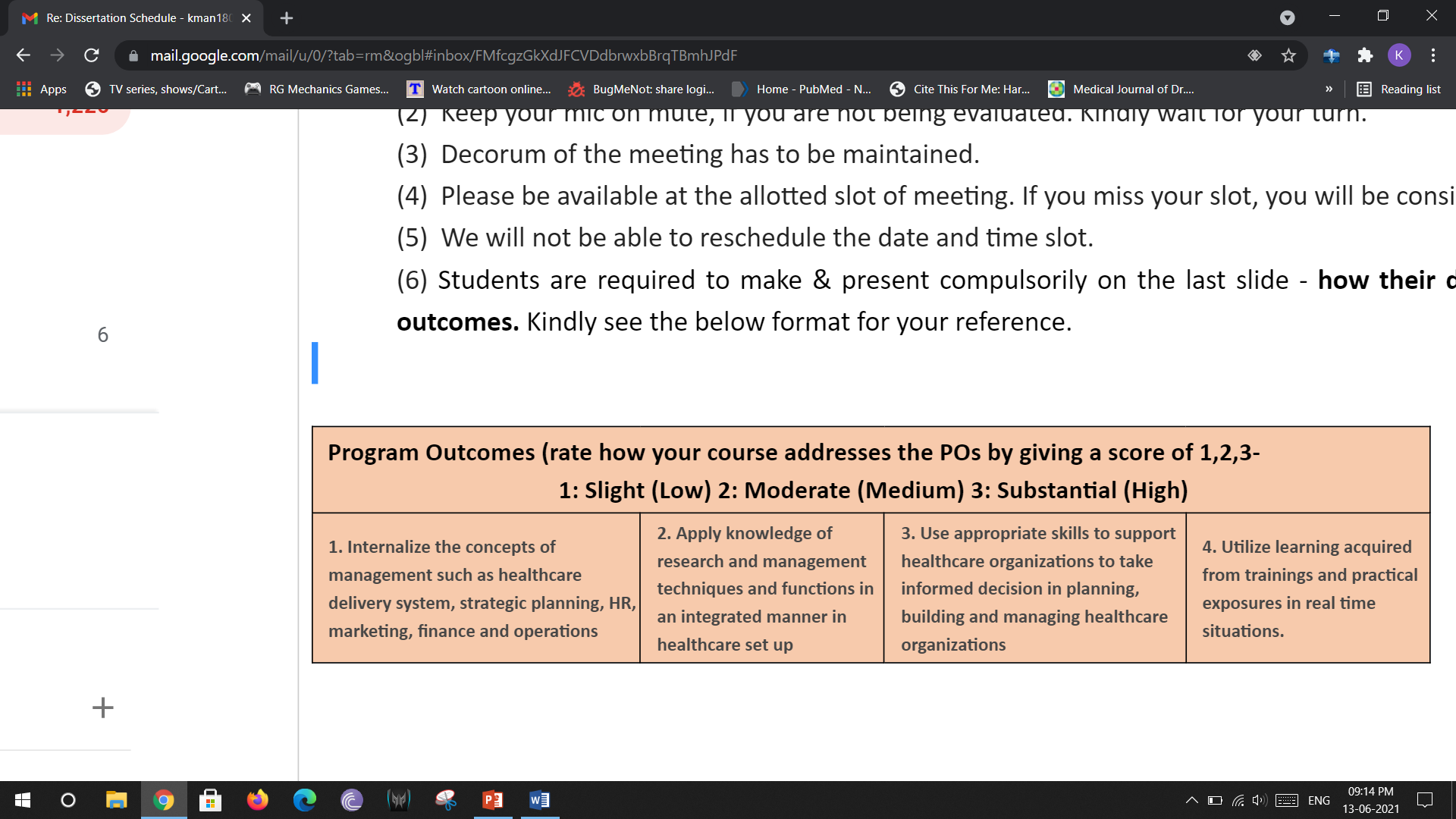 My rating is 3 i.e. my Dissertation work/ Experience Substantially meets the program outcomes (PO).